2017-2018
YÜKSEKÖĞRETİM KURUMLARI
 SINAVI
YKS-2018
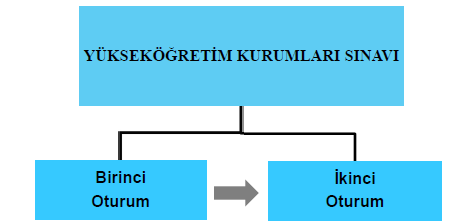 YABANCI DİL SINAVI,
 24 HAZİRAN PAZAR ÖĞLEDEN SONRA
TYT, 
23 HAZİRAN CUMARTESİ SABAH
İKİNCİ OTURUM SINAVI, 
24 HAZİRAN PAZAR SABAH
TYT (CUMARTESİ SABAH) SINAVI- DERSLER VE SORU SAYILARI
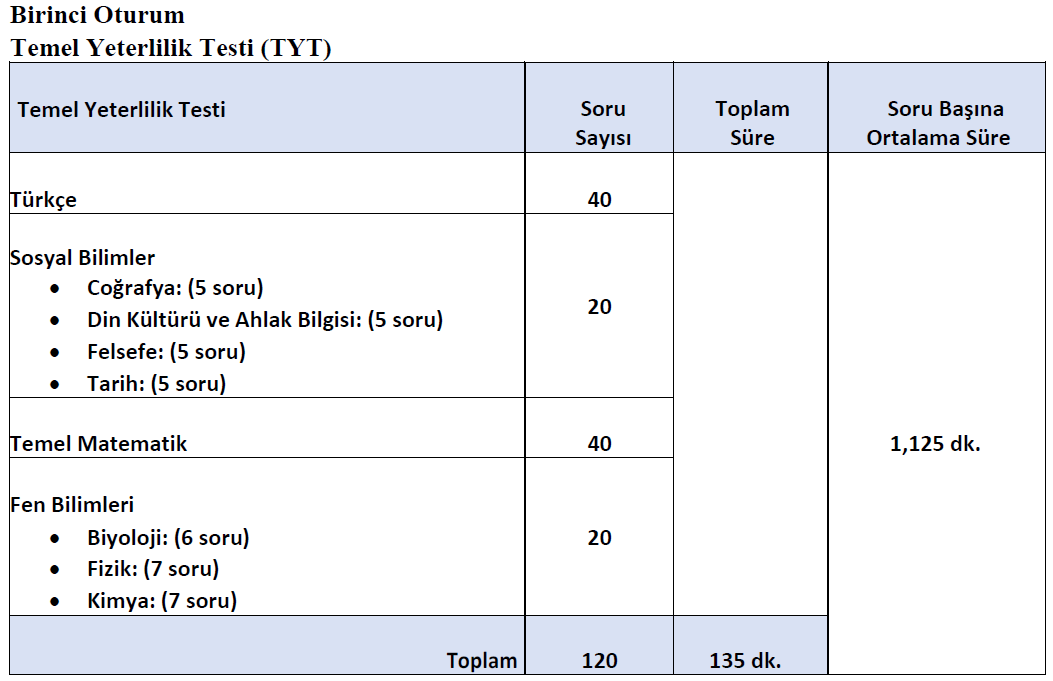 TYT
TYT
SÜRE
135 DAKİKA
TYT
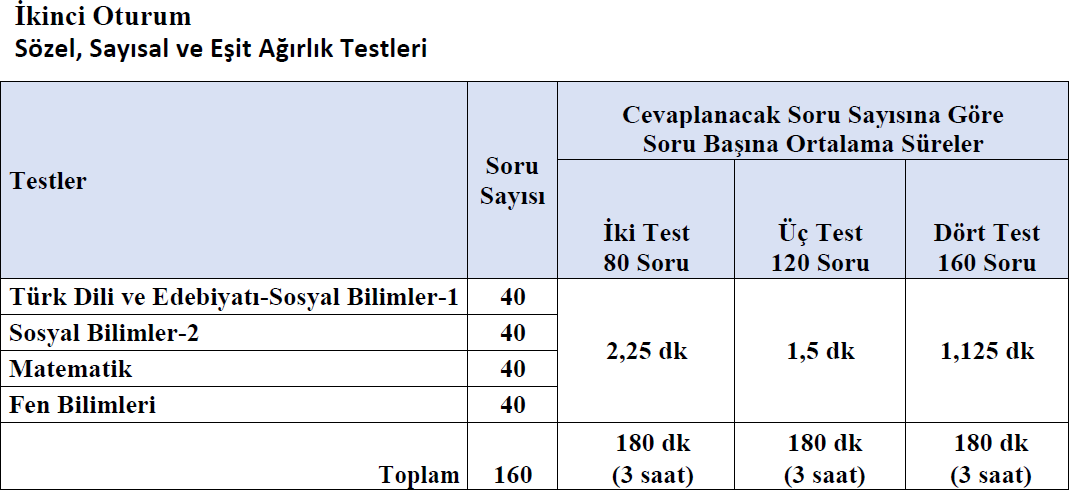 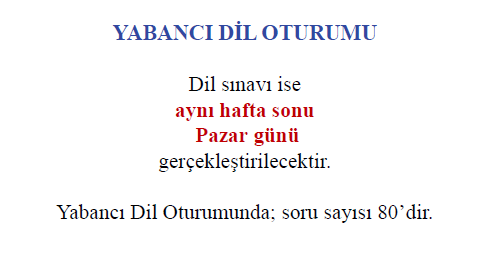 24 Haziran
Öğleden Sonra
YERLEŞTİRME NASIL OLACAK?
ÖN LİSANS PROGRAMLARINA: TYT PUANI
LİSANS PRORAMLARINA: TYT (%40) VE İKİNCİ OTURUM SINAVLARI (%60)+AÖBP
SAYISAL, SÖZEL, EŞİT AĞIRLIK VE YABANCI DİL PUAN TÜRLERİ OLACAKTIR
.
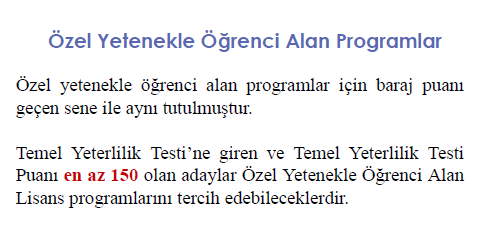 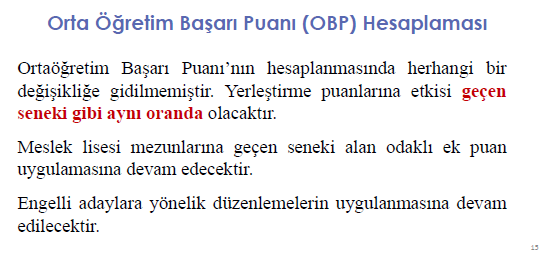 KISACA...
BARAJ SINIRI BU SENE DE DEVAM EDEN BÖLÜMLER
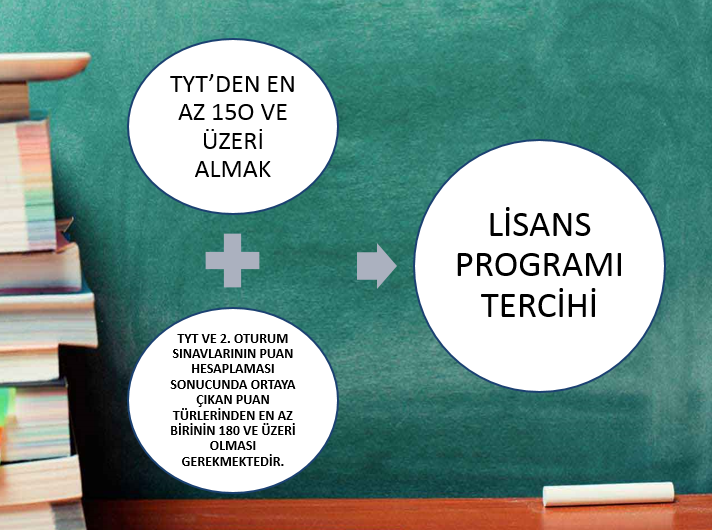 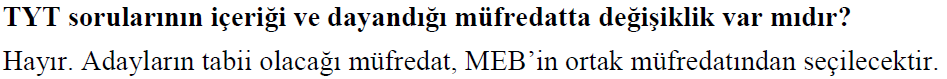 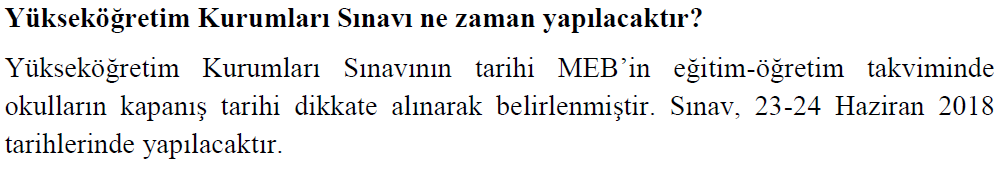 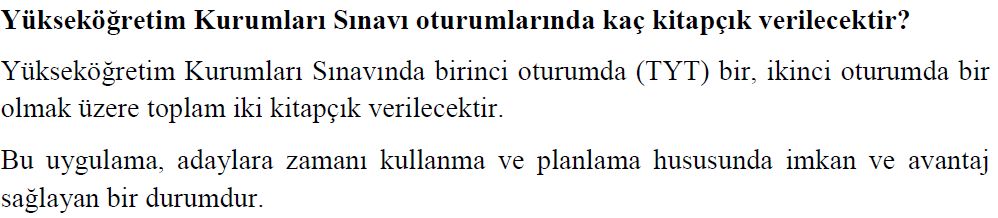 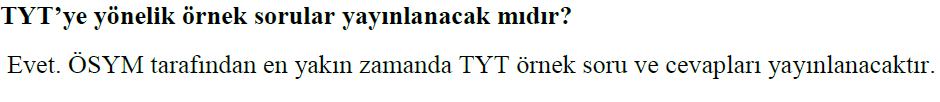 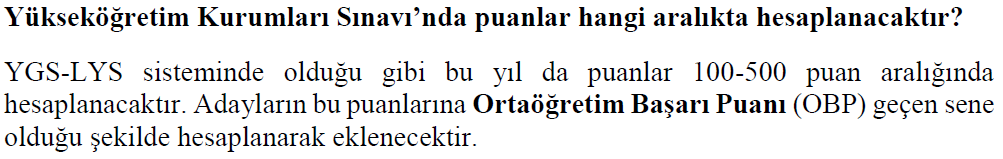 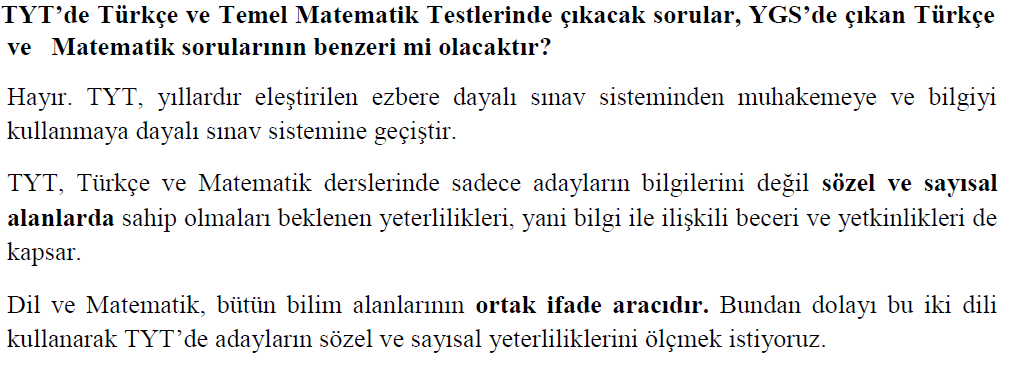 ÖZETLE YENİ SİSTEM…….
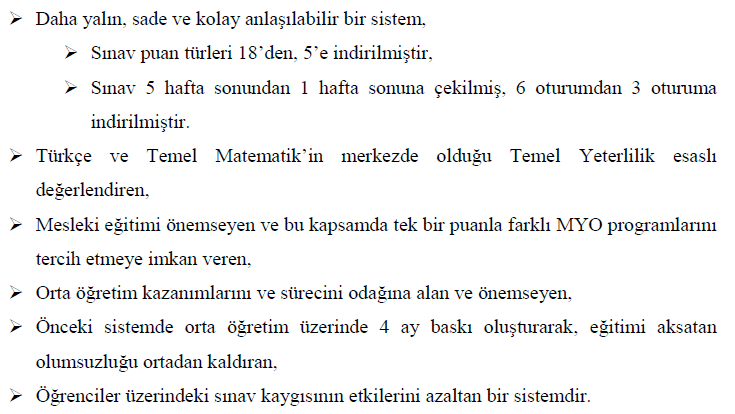 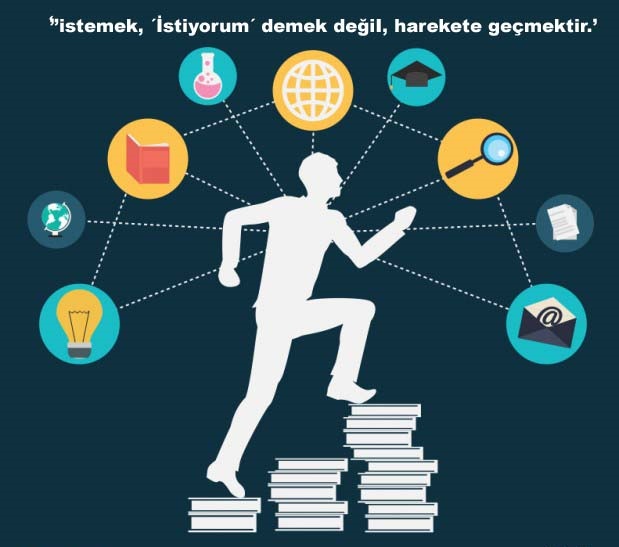 DİNLEDİĞİNİZ İÇİN TEŞEKKÜRLER   
GÜLÜMSEMEYE VE PLANLI-PROGRAMLI ÇALIŞARAK BOL BOL SORU ÇÖZMEYE DEVAM.